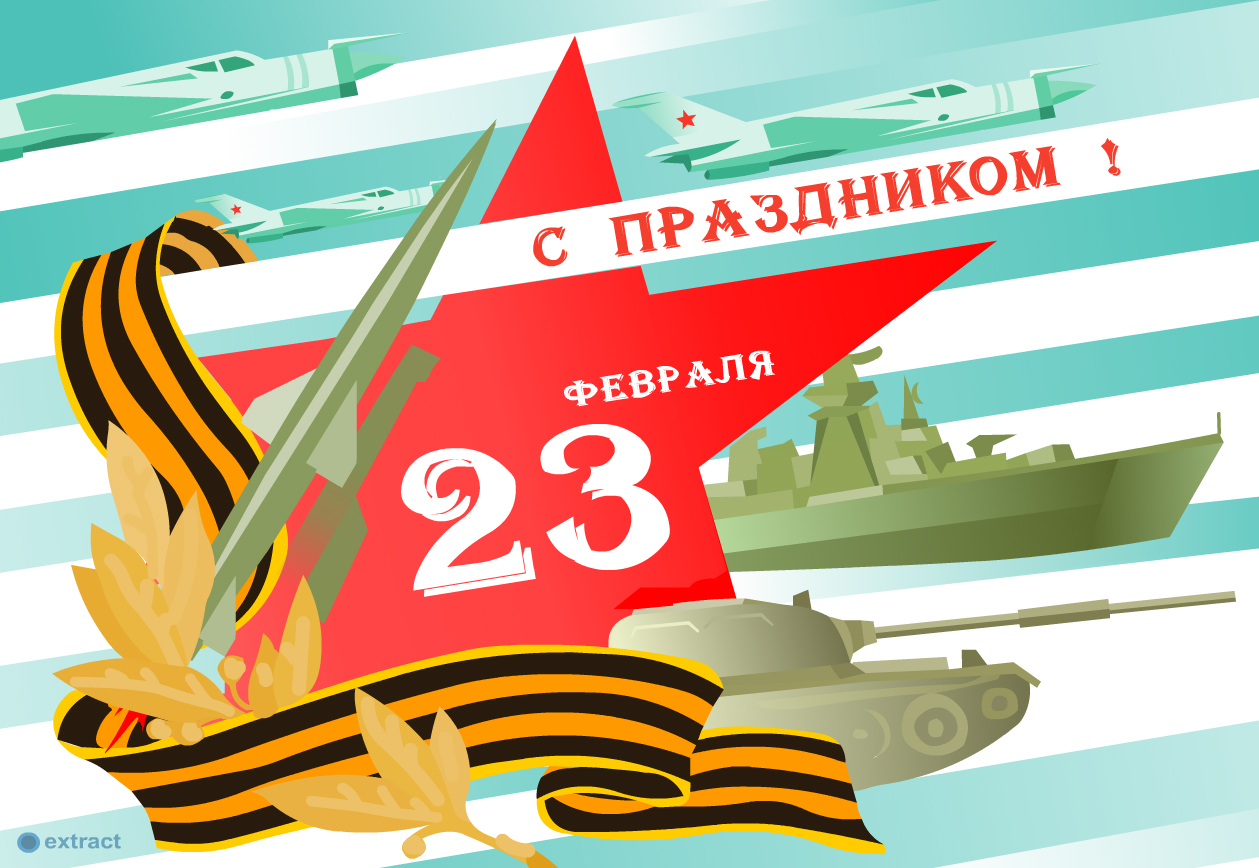 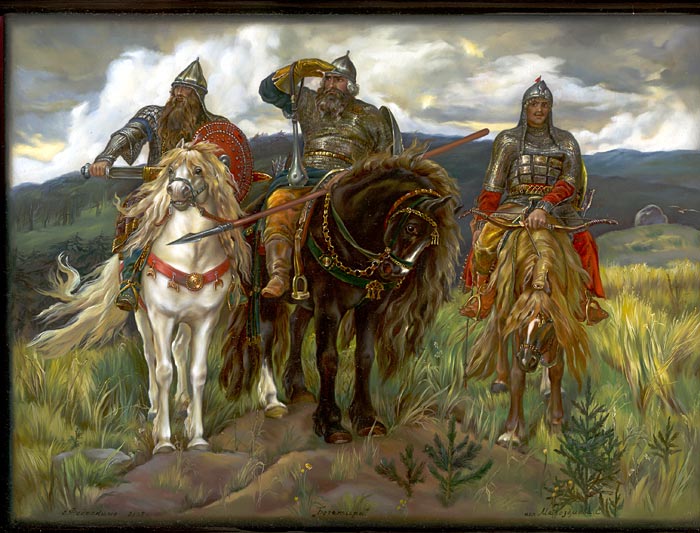 Солдаты России
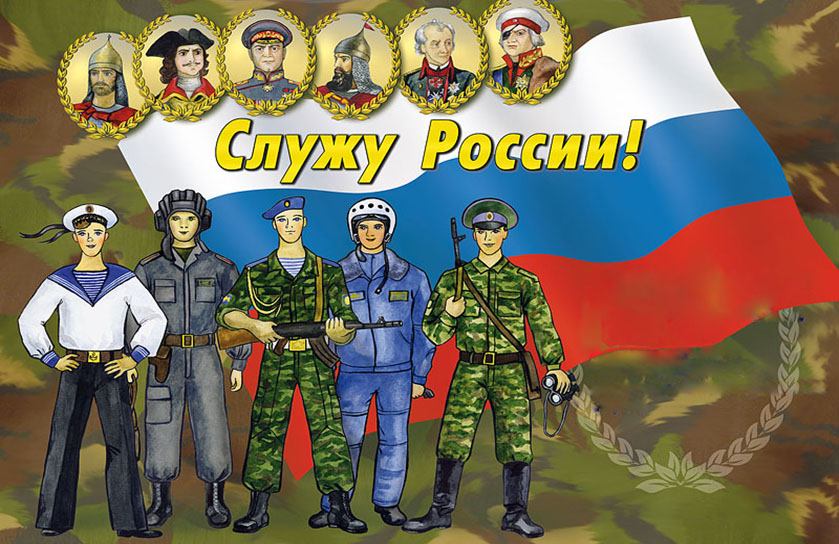 Наша армия сильна Охраняет мир она
Командиру в бою важно передавать сигналы.Вот и придумали передавать сигналы с помощью   музыкальных инструментов: барабана и флейты или трубы.
Военные музыканты
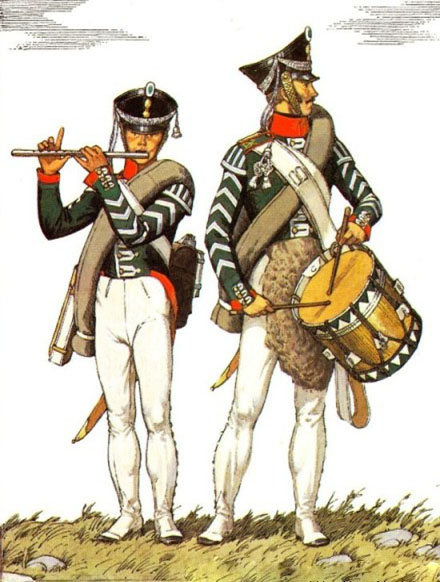 Военные музыканты появились очень давно - триста лет назад.
Барабанщик - это солдат, который подает специальные сигналы с помощью барабана. А трубач - трубы.
Звук трубы говорил, когда войскам  стоять на месте - «готовность», «внимание», идти вперед - «Марш», наступать - «Атака». Барабан повторял сигналы трубы, играл отступление.
Часто барабанная дробь  и пронзительный звук флейты использовалась, чтобы  еще напугать противника.
Барабанщиком стать было непросто. Надо было  научиться играть на барабане, выучить специальные сигналы.
Юные барабанщики России
Военный трубач
Музыканты-кавалеристы
- Военным музыкантом быть нелегко! 
Надо  всегда носить с собой свой инструмент, ухаживать за ним: натирать трубы, чистить барабаны. 
Надо репетировать, учить новые песни, марши.  

- Военный оркестр должен красиво ходить строем. И даже уметь скакать на лошади! При этом, музыканты должны еще исполнять музыку!
Часто в барабанщики и горнисты  брали  солдатских сирот: детей, у которых родители погибли на войне. Они были маленькие, но очень смелые.
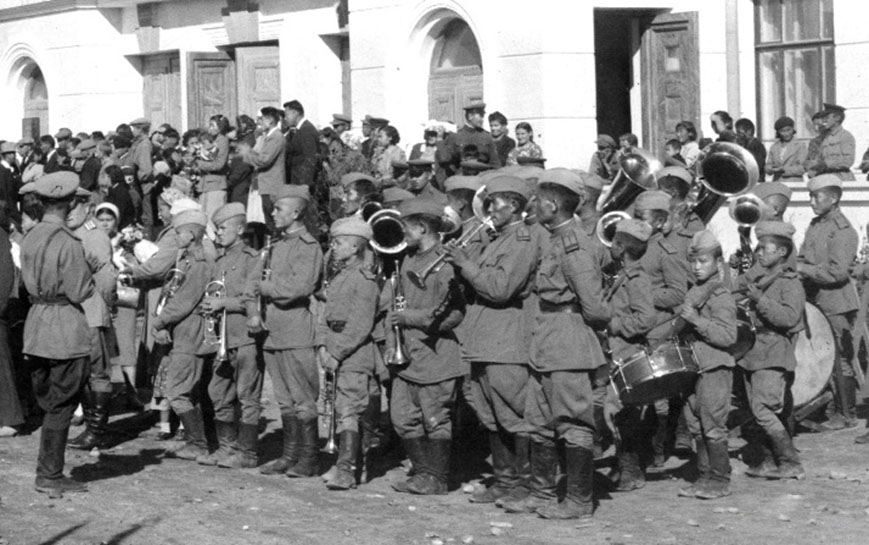 МАЛЕНЬКИЙ ТРУБАЧ
- Что такое подвиг?
- Подвиг, это героический поступок человека не для себя, а для страны, для народа, для спасения жизни другого человека.
 - А  может совершить  подвиг военный  музыкант - барабанщик или трубач? 
Шел тяжелый бой. Враг был сильным и наши солдаты никак не могли его победить. И случилась страшная беда: командир был тяжело ранен и не мог больше командовать. Солдаты не знали, что им делать без командира и решили отступать. И тогда трубач, взял свою трубу и заиграл сигнал «Вперед, в атаку!» Солдаты услышали, что труба их зовет вперед и подумали, что командир их снова в строю, что он приказывает идти вперед на  врага!  И тогда, под звуки трубы, солдаты бросились в атаку! УРА!!!  УРА!!!  Трубач играл и играл, а солдаты бежали вперед и вперед! Враг был остановлен и побежден!
Музыка создает настроениеВоенная музыка помогает создать   разное настроение:  для боя – решительное.Для парадного марша – праздничное, ритмичное, чтобы шагать дружно, строем.Для отдыха – теплое, душевное…
Марш «Прощание славянки»
Военные музыканты
Дарите радость людям